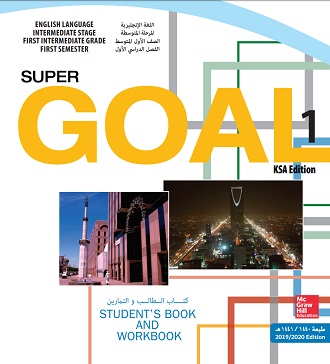 Unit 4
 
What’s that?

Lesson 4
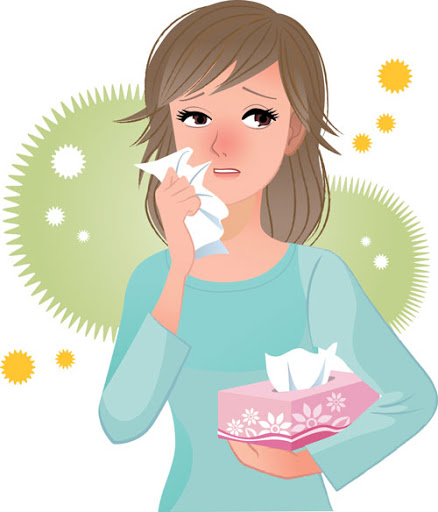 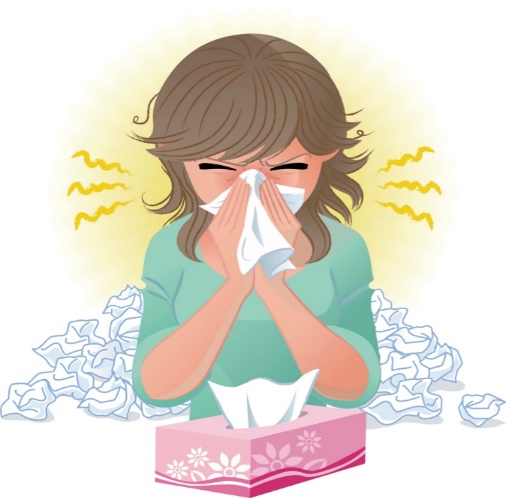 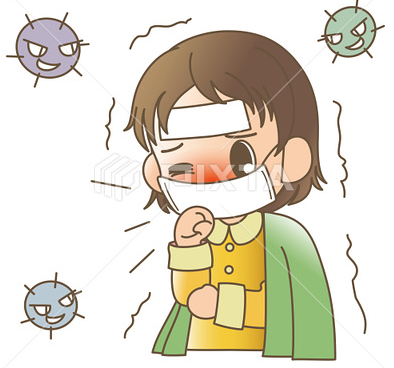 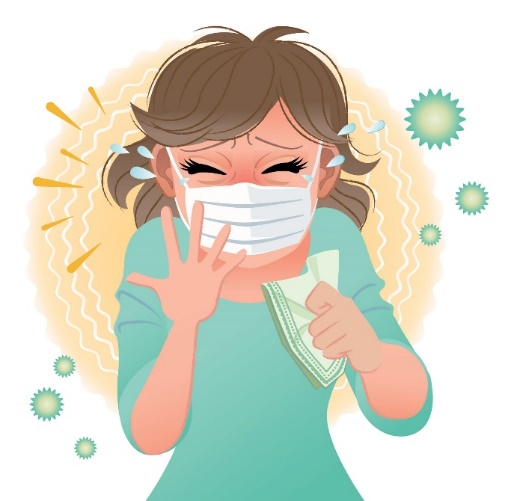 ☺Avoid gathering !
Covid 19
☺wear a mask before going out.
☺Social distancing is not a choice, it is a must!
☺Keep a distance of 2 meters to avoid accountability
☺wash hands constantly.
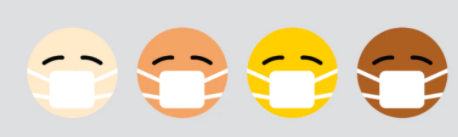 بسم الله الرحمن الرحيم
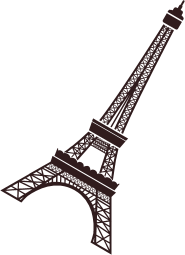 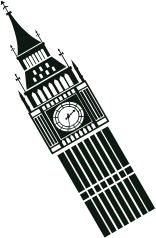 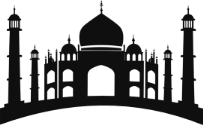 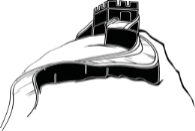 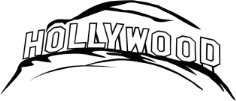 Day:
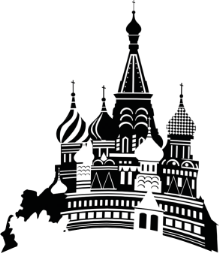 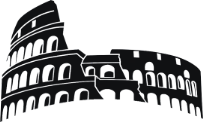 Date:
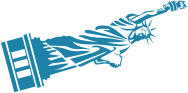 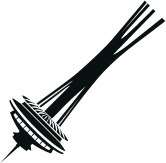 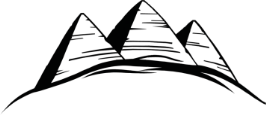 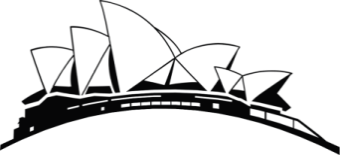 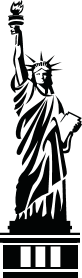 Learning Objectives
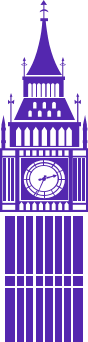 associate given information to questions
complete students’ information forms
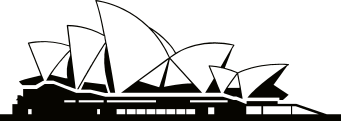 make a poster about their country
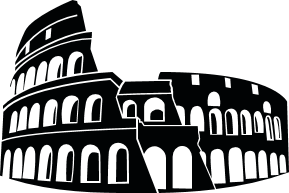 use punctuations correctly
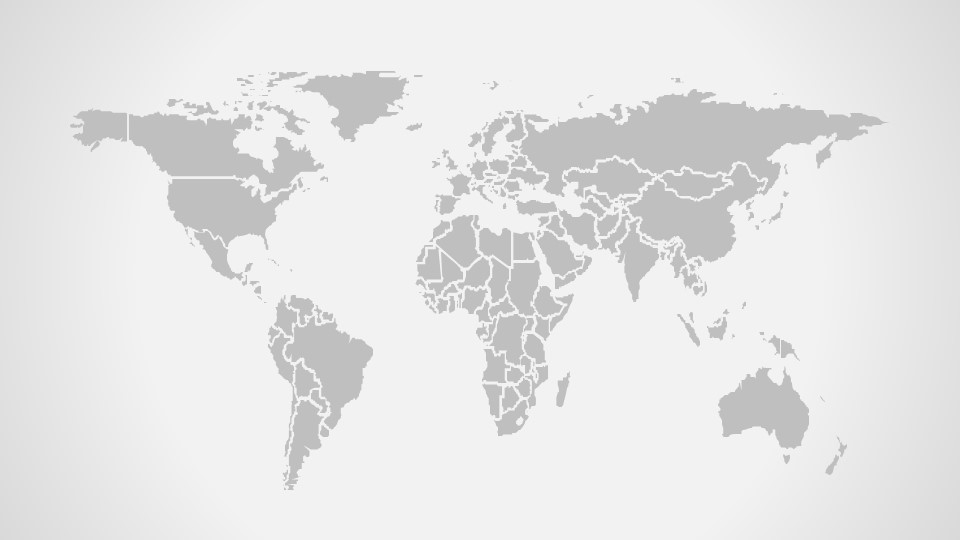 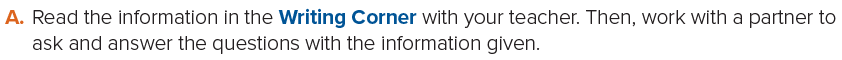 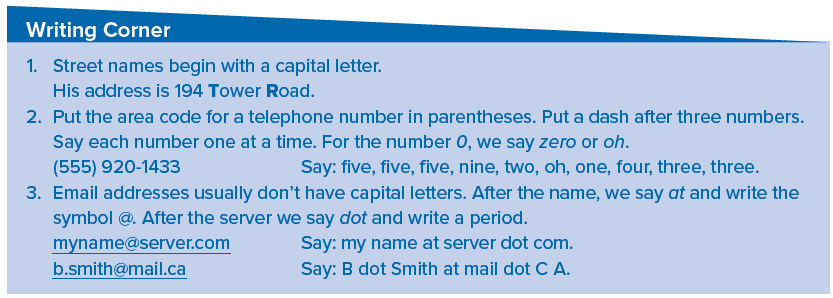 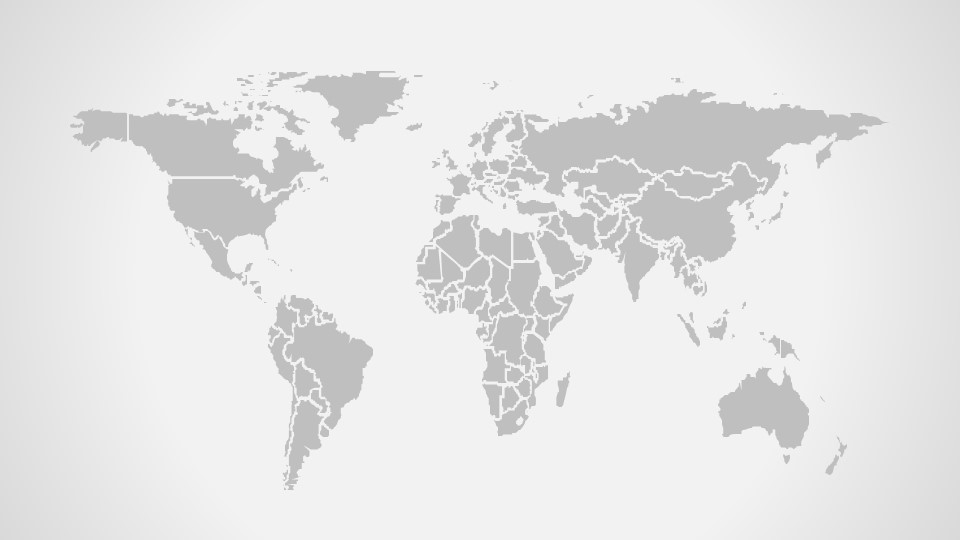 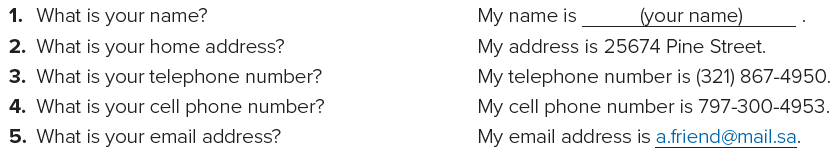 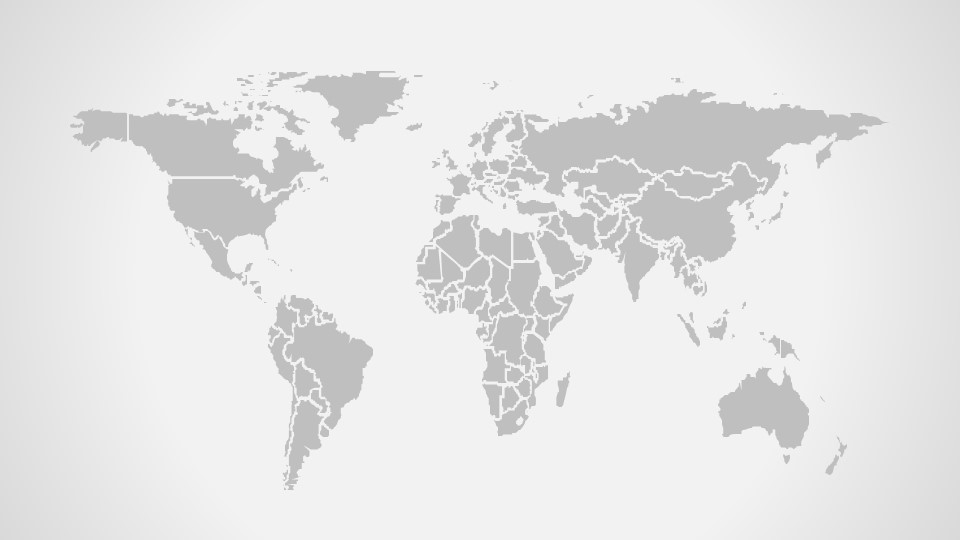 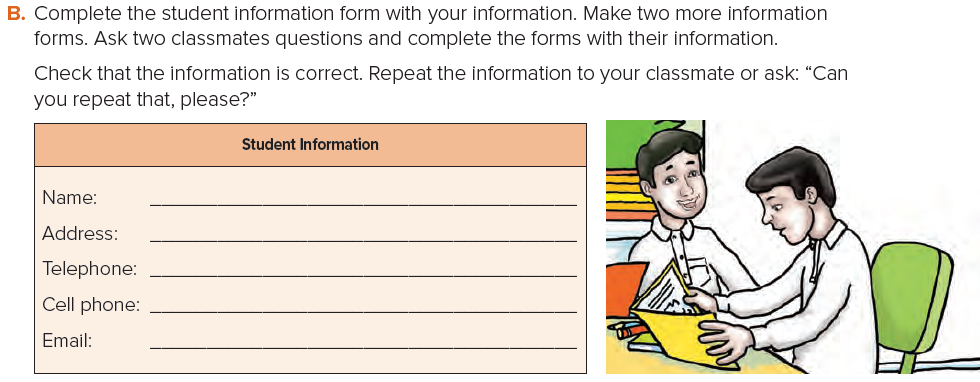 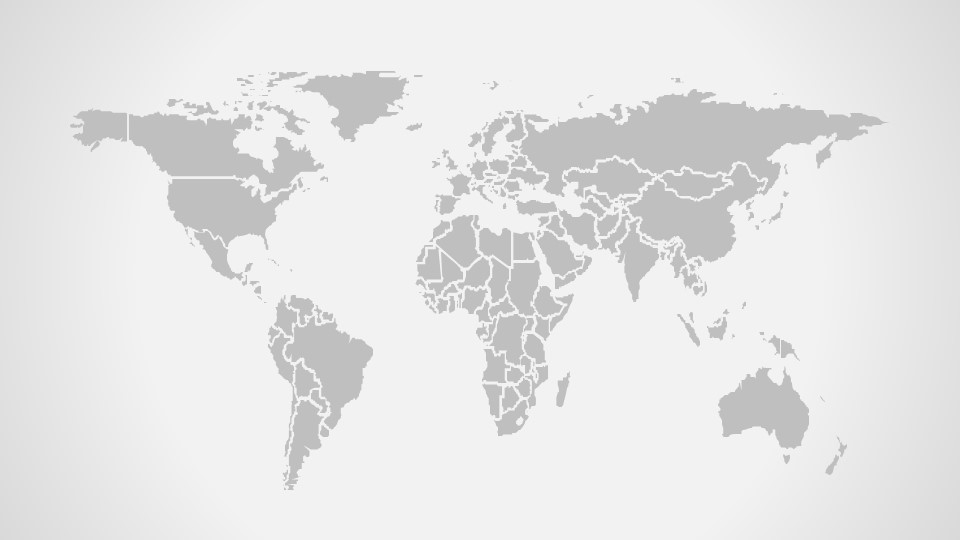 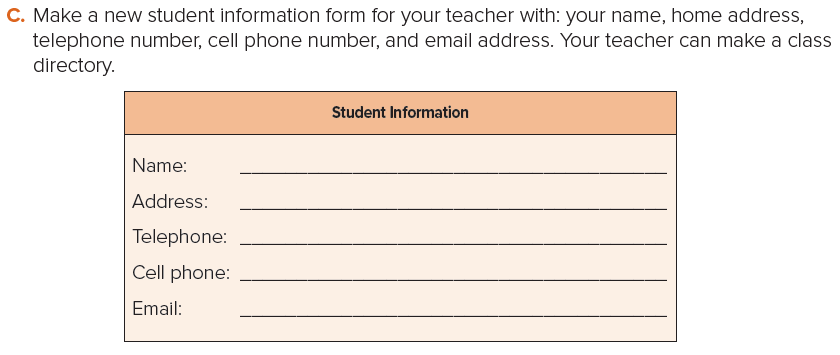 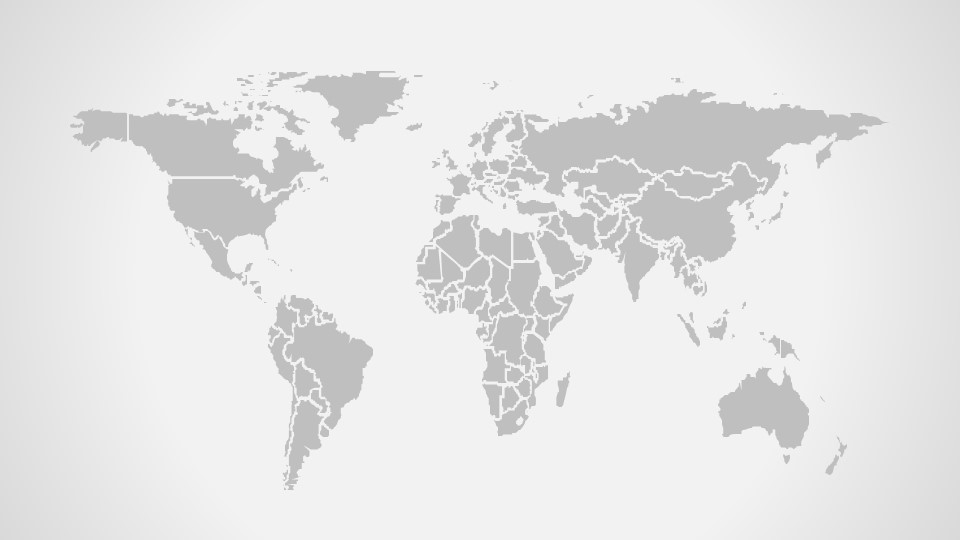 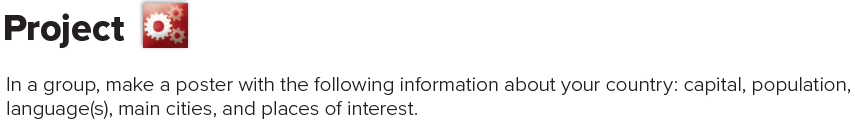 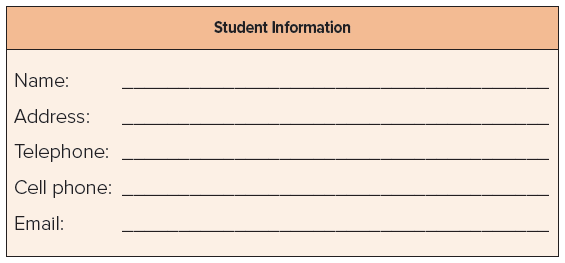 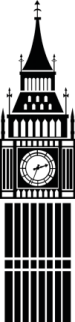 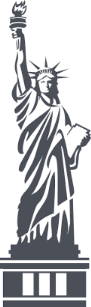 Home Work
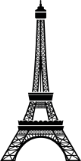 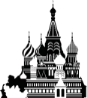 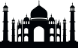 Workbook page 104
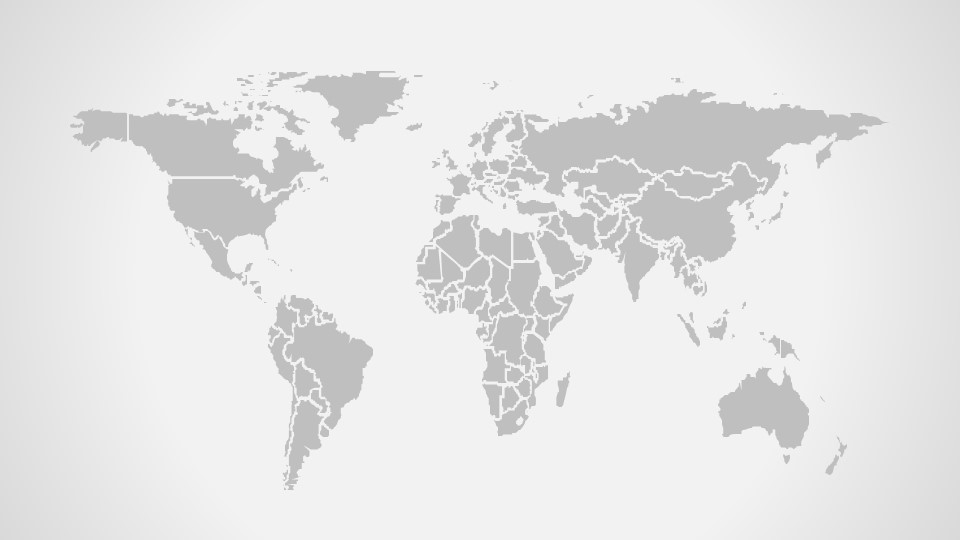 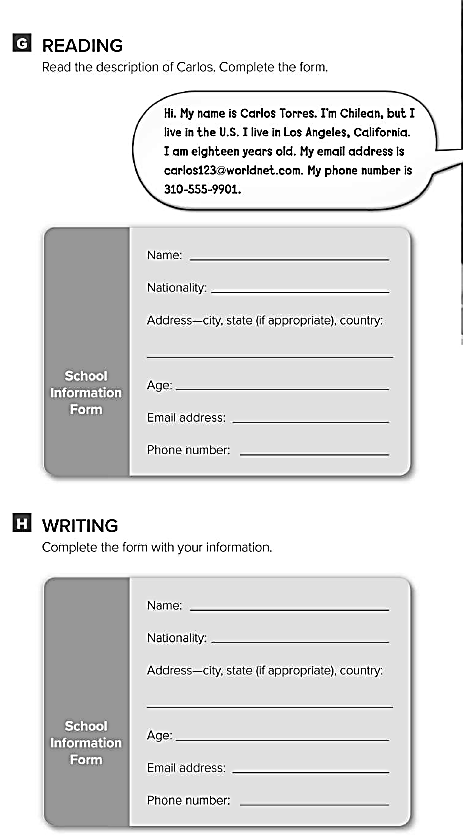 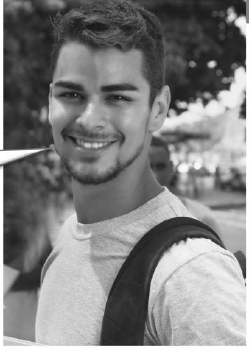 Carlos Torres
         Chilean

Los Angeles, California, U.S.
     18
          carlos123@worldnet.com
            310-555-9901
USA
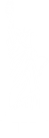 PERU
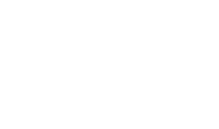 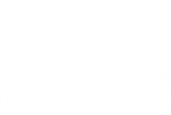 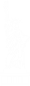 EUROPE
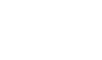 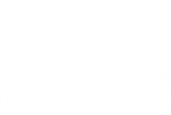 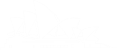 AUSTRALIA
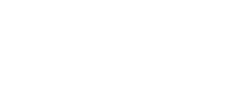 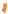 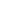